AROMA-W
Ichiro Takahashi
Takanori Sakamoto
for the AROMA team
(Aoyama Gakuin University)
AROMA-W: (AGU Robotic Optical Monitor for Astrophysical objects, Wide-field)
Wide field optical monitor: 
                Commercially available digital cameras + telescope mount
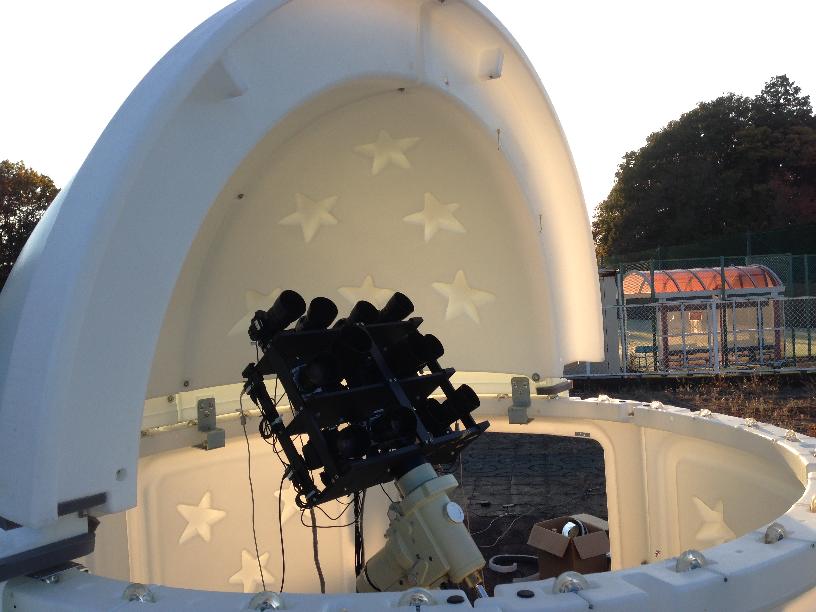 SkyShed POD
Canon EOS 5D (Two)
　+ 200 mm lens
Canon EOS 350D (Ten)
	   +  100 mm lens
Mount: Takahashi EM-400 Temma2
Observatory Location
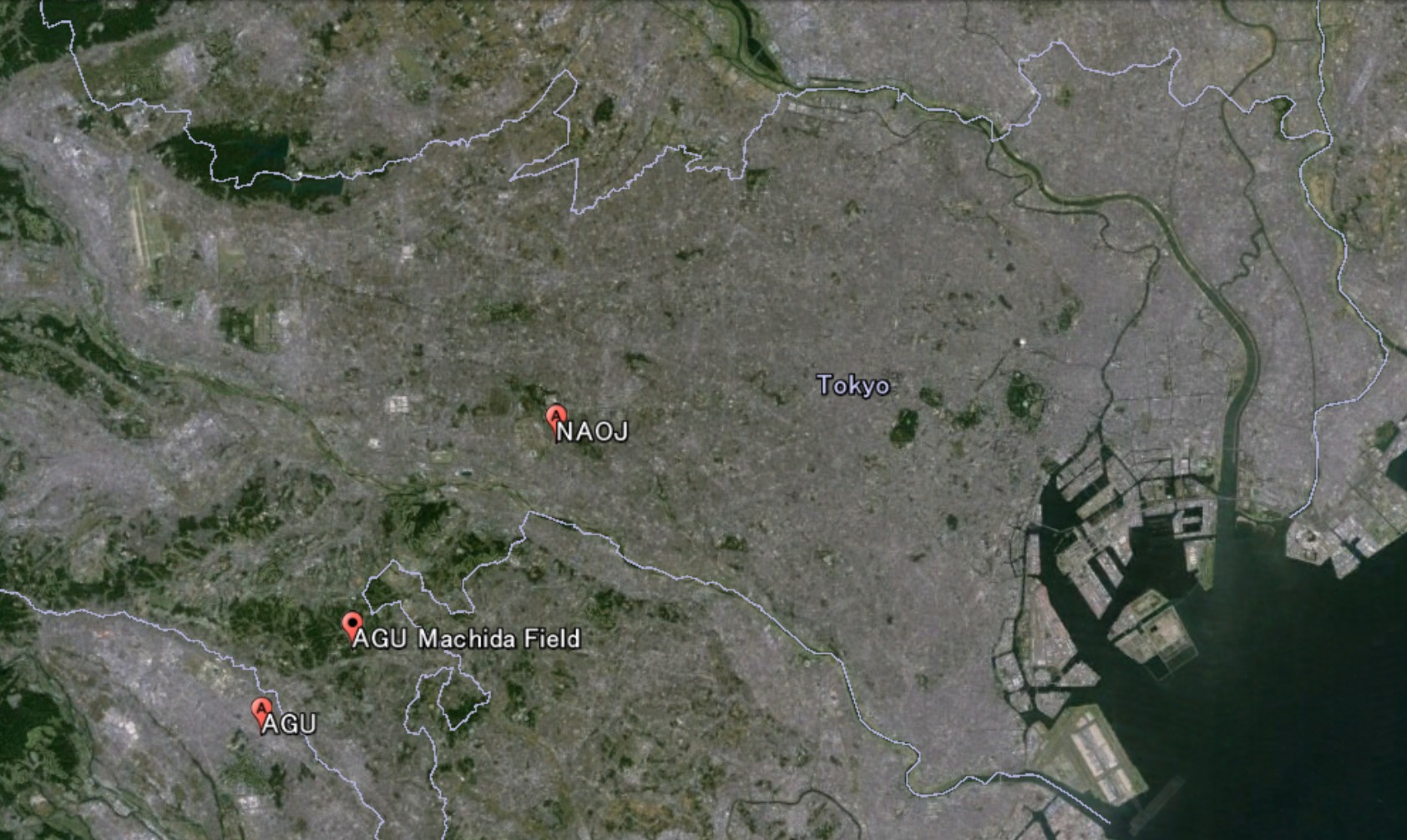 AGU Machida Field
AGU’s facility (free internet, electricity, ..) 
Good viewing
Relatively away from a city light
7.5km
N
W
E
S
N
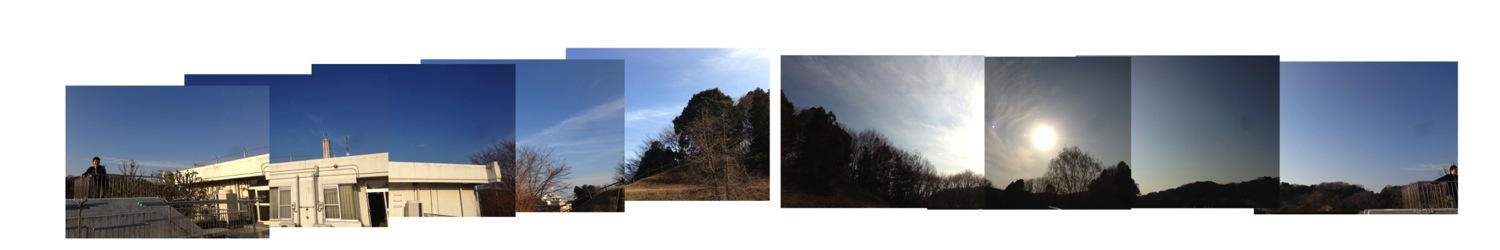 30°
Observatory System
POD
PC3
Data Transfer
PC2
Data Transfer
Analysis PC
@ AGU Sagamihara Campus
USB2.0
USB2.0
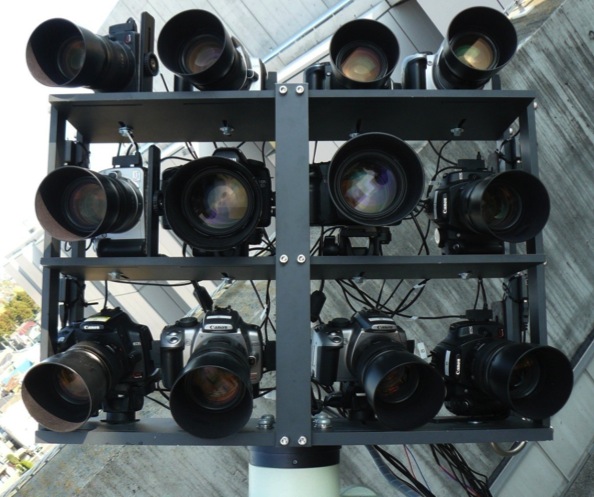 Shutter control
Kiss 1
Kiss 4
Kiss 3
Kiss 2
PC1
Control
+
Data Transfer
USB2.0
Router
5D
5D2
Kiss 5
Kiss 10
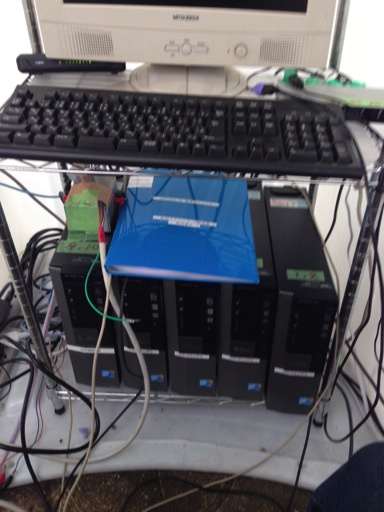 Mount control
Kiss 6
Kiss 7
Kiss 8
Kiss 9
USB2.0
USB2.0
USB2.0
PC4
Data Transfer
PC5
Data Transfer
PC6
Data Transfer
Wide filed of view observation in single shot!
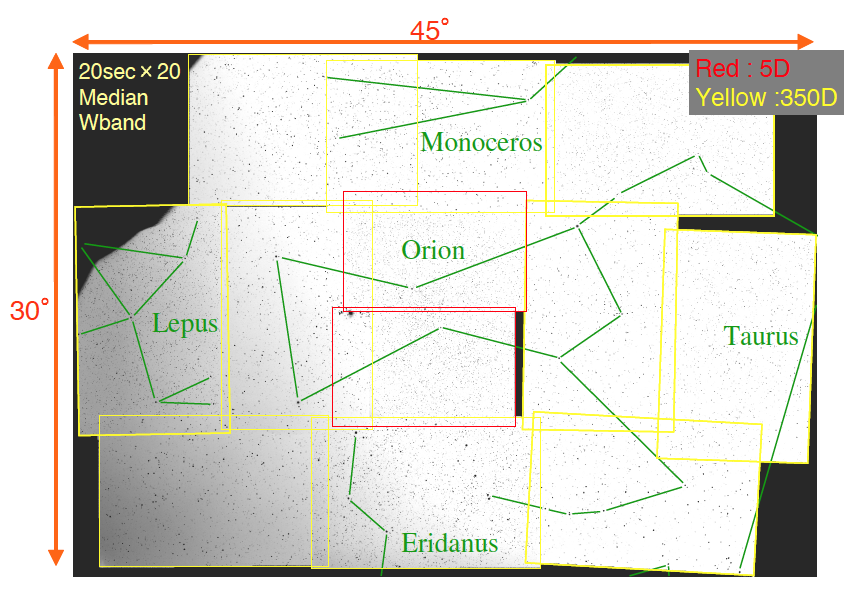 ＋ : 5D
×: 350D
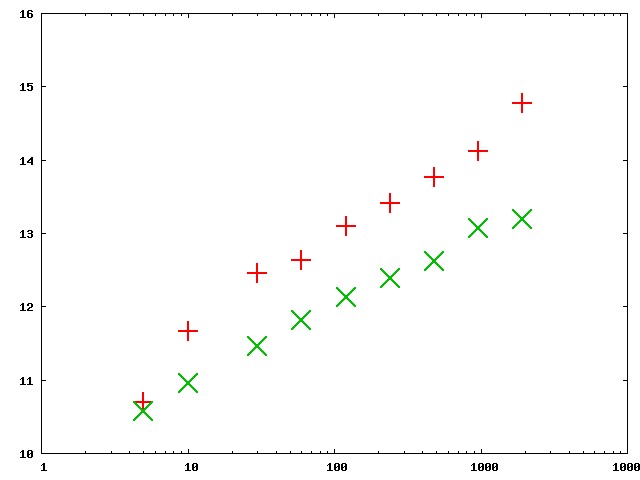 16
15
14
V Mag.
13
12
11
3σ limit
10
10000
1000
10
100
1
Exposure time [sec]
AROMA-W: Sensitivity
Combine 
30 sec images
Data of Spring
Follow-up optical observation of GW triggers
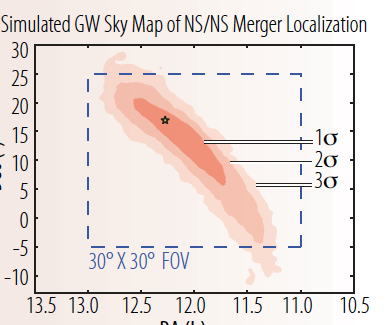 Dec [deg]
Camp et al. 2013
RA [h]
Optical observation before and during GRBs
Search for pre-burst optical emission of GRBs
Prompt optical observation of GRBs
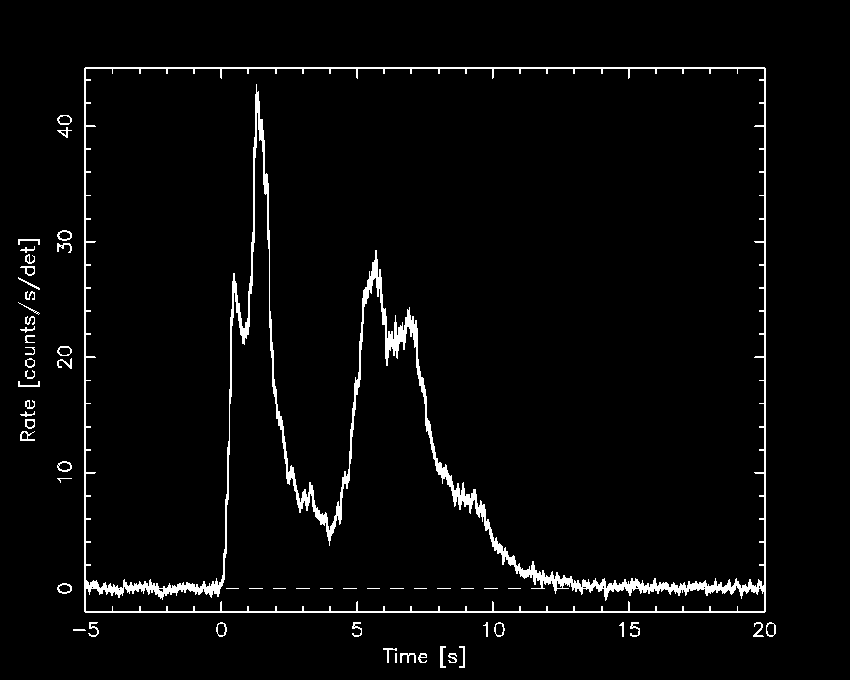 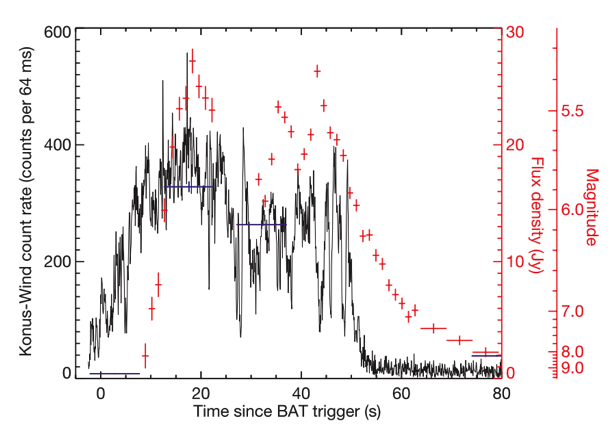 GRB 050525A
Optical
?
X-ray
GRB 080319B: Racusin et al. 2008
Current Observation Strategy:
Chase the Swift pointing
- Swift’s pointing information is available through GCN
Test observation: 2014-01-28 16:58 UT: Swift’s target SN2014J
Red : 5D
Yellow : 350D
Overlaid image of AROMA-W and Swift/BAT
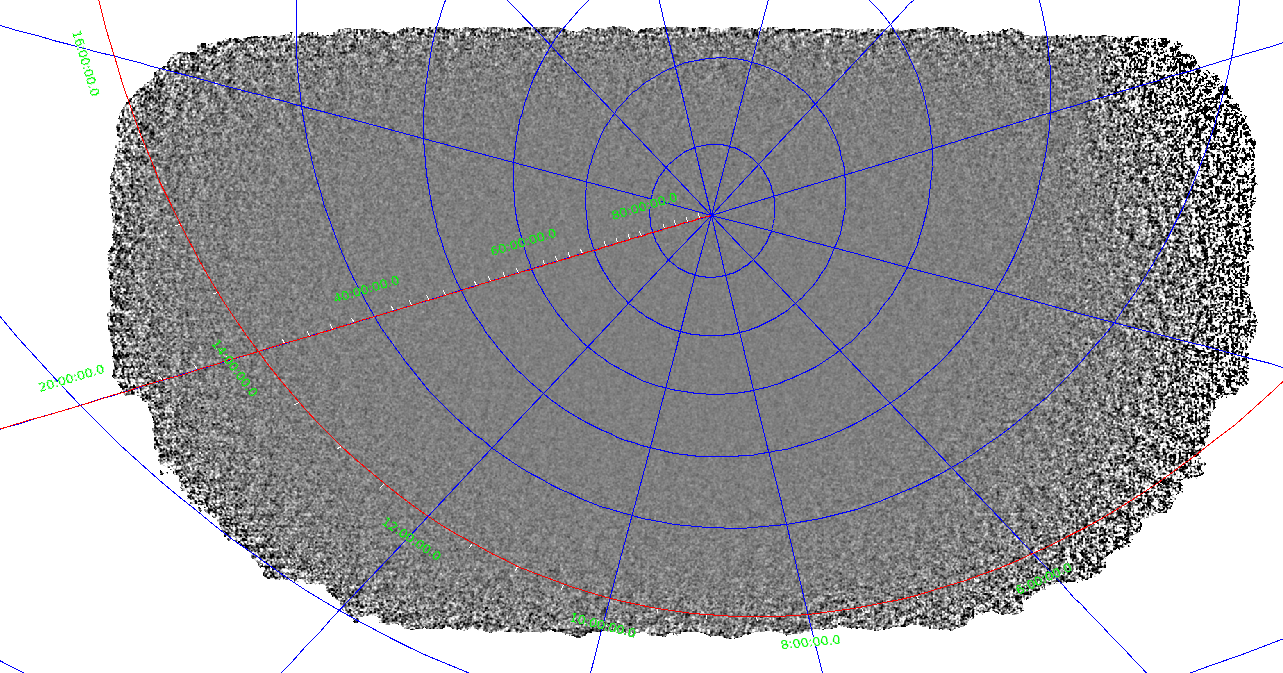 30°
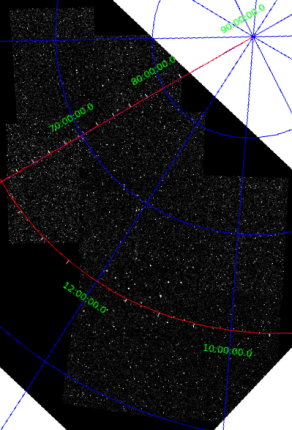 45°
90°
120°
SN 2014J was visible by AROMA-W!
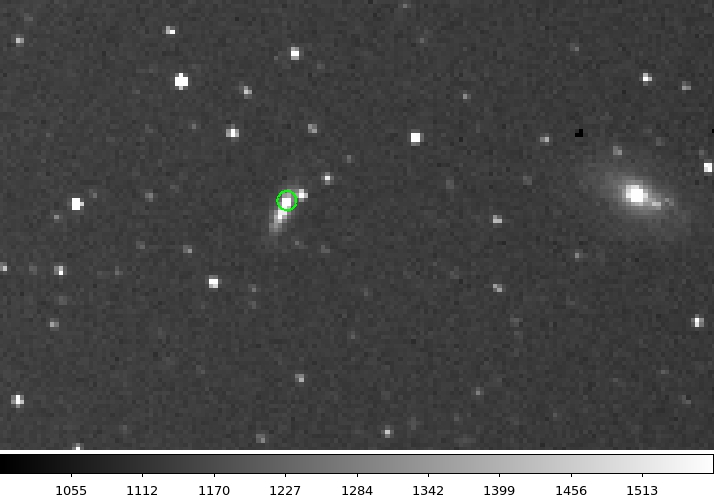 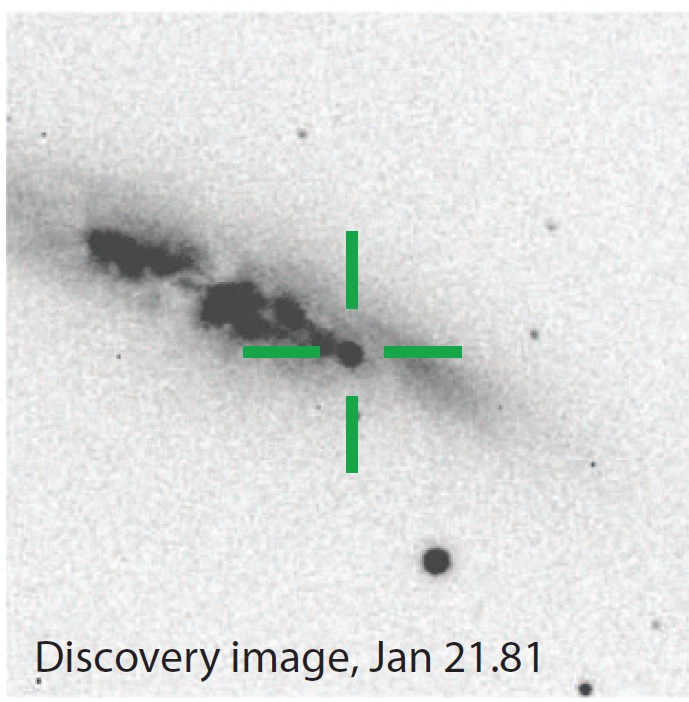 M82 with SN 2014J
(Jan. 21 )
Goobar et al. 2014
AROMA-W K2 combined image (Jan. 28,  800 s exposure)
Analysis pipeline
Data transfer
Analysis PC
CF Memory in DSRL
Transfer PC
Analysis
Image processing
RAW to FITS conversion
Selection of comparison star
Star detection
Data reduction
Make Star positional list
Tri-color resolution
Photometry
Positional correction
These processes are automated
How to search variable stars and OTs
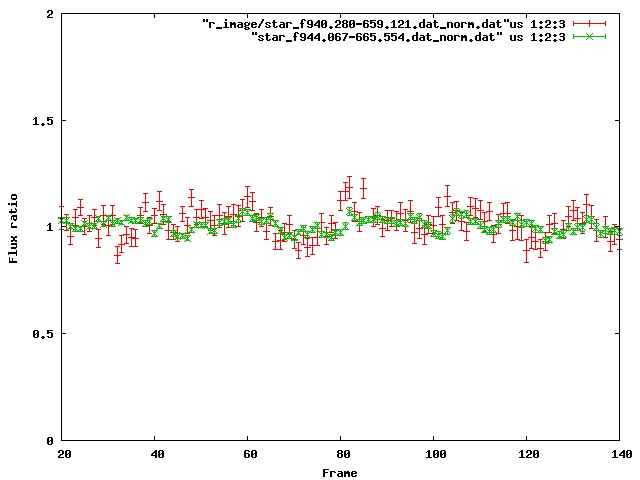 Red：R band
Green：W band
AROMA-W monitor the flux of all the objects in the F.O.V.
5D image
Threshold ：1.5σ 4 pixels over
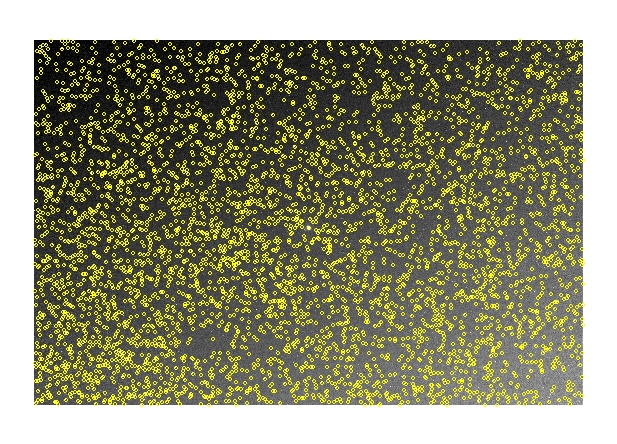 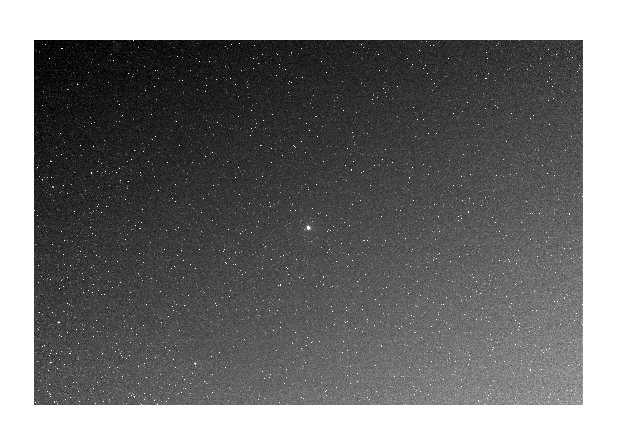 ～5000 objects
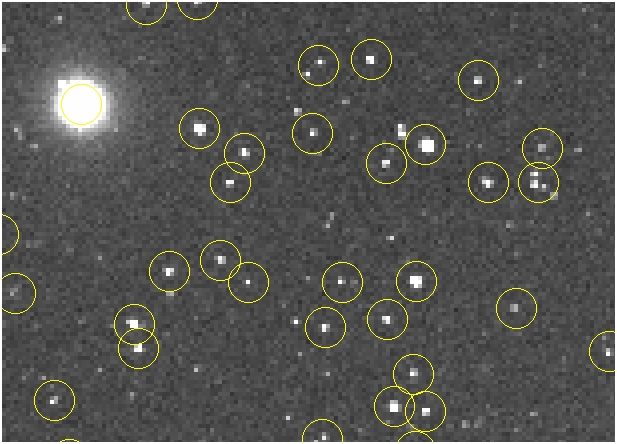 EOS 5D + EF 200mm  20sec
By monitoring these light curves
Search  OTs and variable stars
Summary
AROMA-W is a wide-field optical monitor using multiple DSRL Cameras.
AROMA-W has very wide FOV, about 45°×30° in single shot.
AROMA-W’s  3σ limit V magnitude is 12 to 13 for 100 seconds exposure.
Science objectives of AROMA-W: 
Follow-up optical observation of GW triggers
AROMA-W can cover 3σ conf. level area of GW transients at once.
Optical observation before and during GRBs
Currently, AROMA-W is chasing the Swift pointing.
It covers about 1/10 of the BAT FOV. 
Basically analysis pipeline have already developed.